diophante
Justin carbonneau
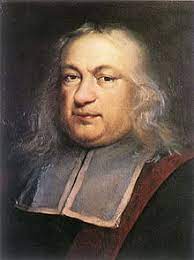 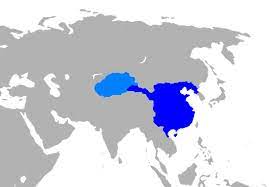 en grec ancien


Il est nés un siecle avant jésu crie

Il est l'auteur de trois ouvrages de mathématiques dont un qui traite des nombres polygonaux et un second, disparu, appelé Porismes. Le plus célèbre, consacré à la résolution de problèmes s'appelle Les Arithmétiques. Ce traité comprend treize livres mais seuls six d'entre eux étaient connus depuis le XVIe siècle
Son épithale
Enfance 1 sur 6 14
Adolescence 1 sur 12 7
Avant son mariage 1 sur 7 12 
5ans avant d’avoir un fils 1 sur 2 
Son fils vécu 1 sur 2 84
Ils ne vécu alors que 4 ans 
Dénominator commun
#7  Comment peut­on trouver quatre nombres lorsqu'on  connaît toutes les sommes possibles de trois d'entre eux?  
  x   +  y  +  z   =     20   w+ x   +  y          =     22 w + x           +  z   =     24  w         +  y  +  z   =     2

7  # d'inconnues (variables) ___ # équations différentes      ___
#8  Comment peut­on trouver quatre nombres lorsqu'on  connaît toutes les sommes possibles de trois d'entre eux?  x   +  y  +  z   =     20  w + x   +  y           =     22  w + x           +  z   =     24  w         +  y  +  z   =     27   3 w + 3x + 3y+ 3z   =    93
#9  Comment peut­on trouver quatre nombres lorsqu'on  connaît toutes les sommes possibles de trois d'entre eux?  x   +  y  +  z   =     20  w + x   +  y           =     22  w + x           +  z   =     24  w         +  y  +  z   =     27   3 w + 3x + 3y+ 3z   =    93  w +  x  +  y  +  z   =    31 alors  z =  9 alors  w=  11 alors  y=  7 alors  x=  4